Ethiopia – MIS Landscape
HCMIS
eHMIS
RealityCheck
HCMIS
(WMS)
Quantimed
HCMIS (ELMIS)
Data Entry
Pipeline
Data 



Sync
QuantTB
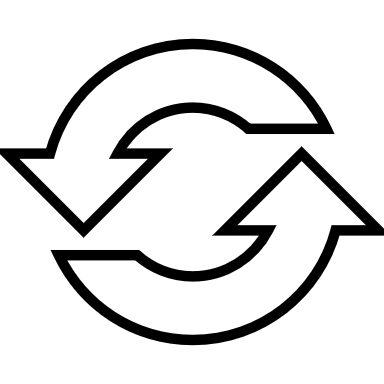 HCMIS
(ELMIS)
Data Entry
HCMIS
(WMS)
Data entered on form and sent to Hub for entry
eHMIS
Data Entry
Process action
Web-based
Standalone
1